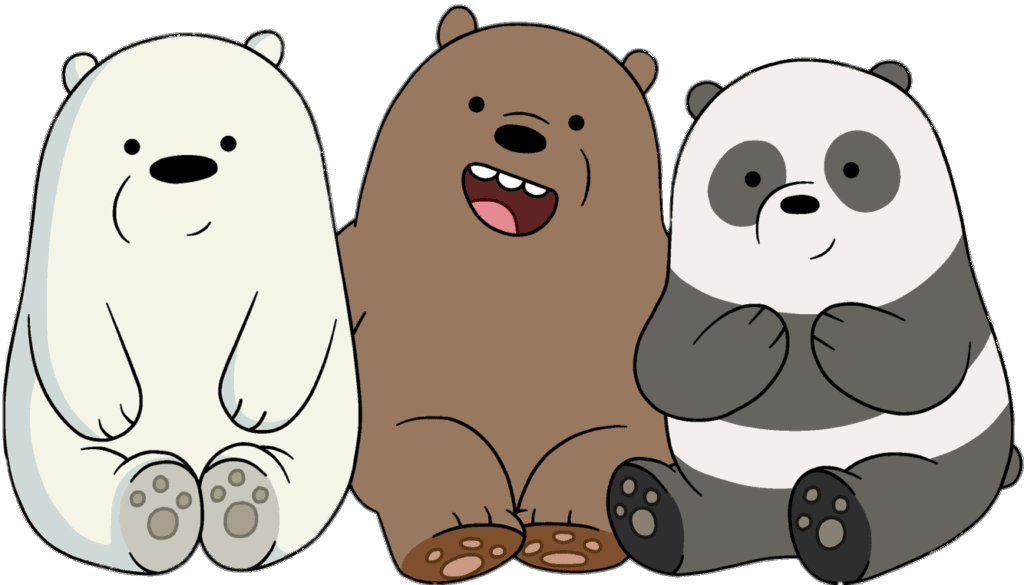 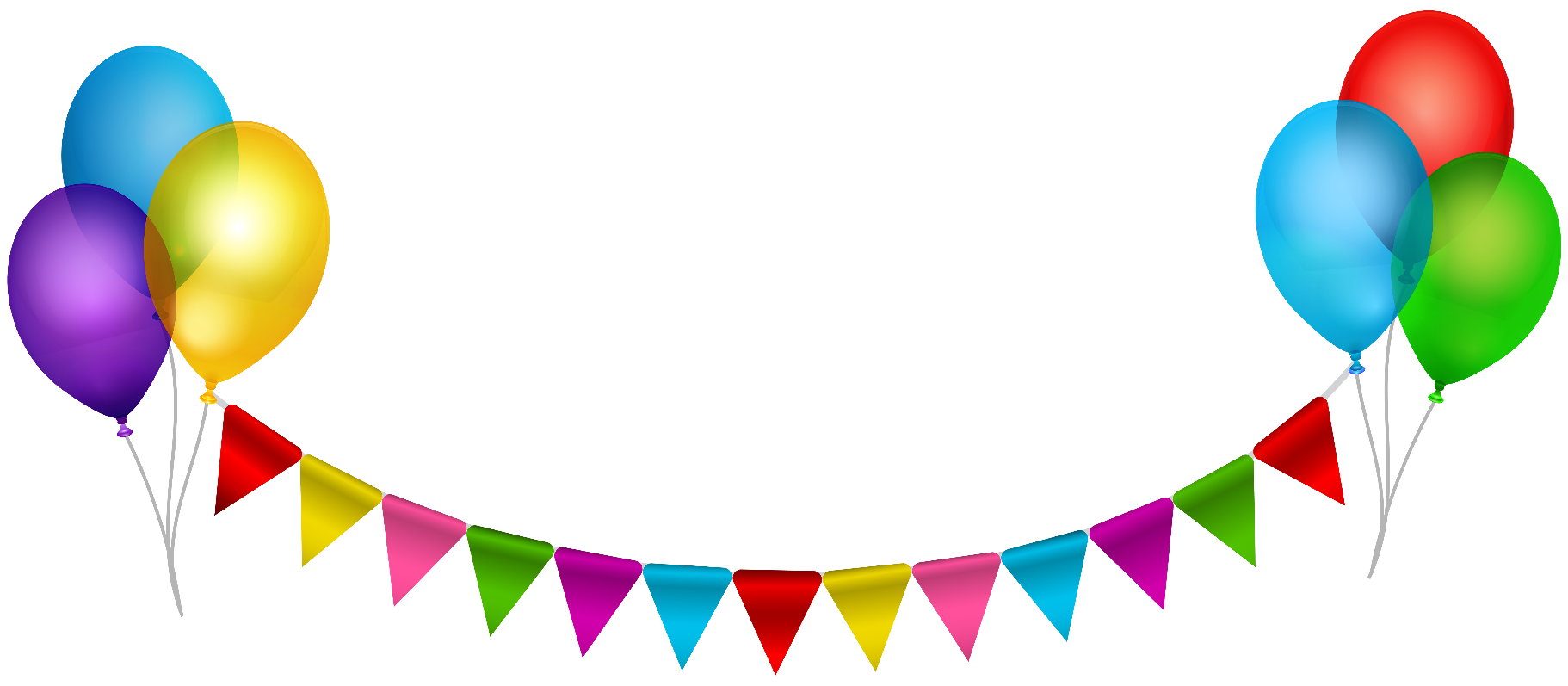 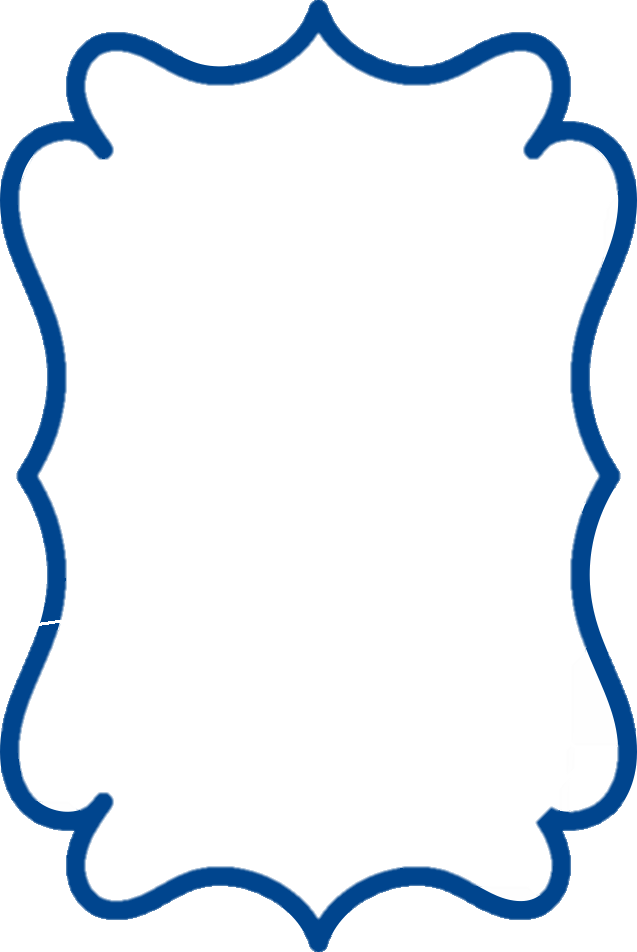 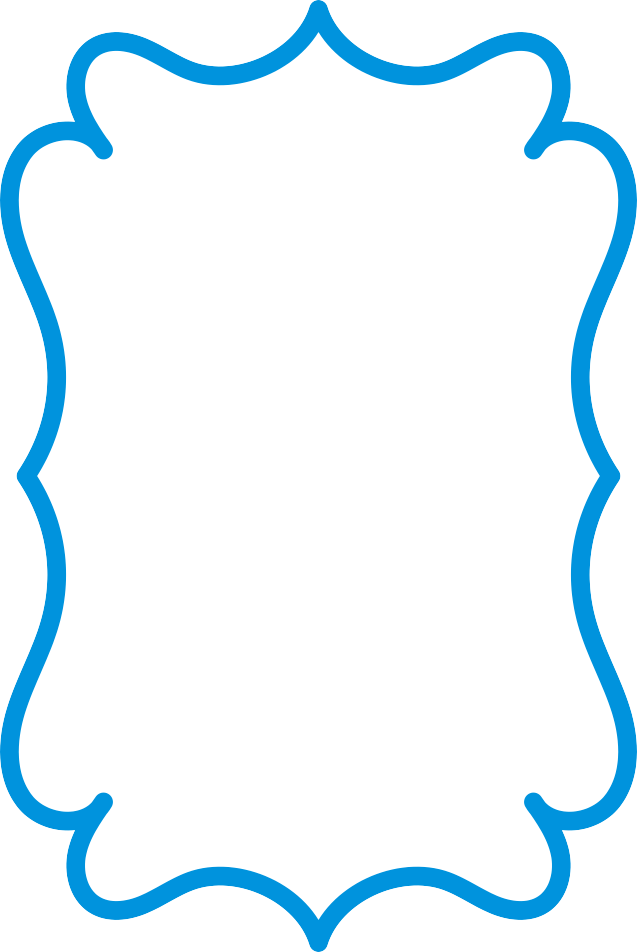 ¡FELIZ CUMPLEAÑOS!
Rogelio
Ven acompañame a celebrar…
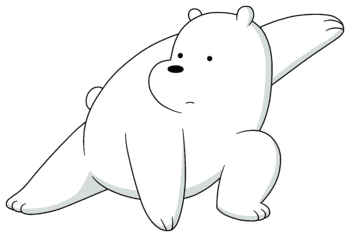 Mis 7 añitos
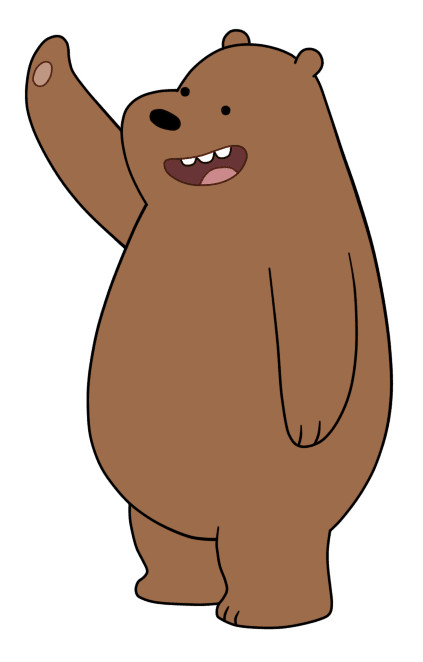 Dia: Sábado 8 de Enero 
Hora: 4:00 pm 
Lugar: calle Los Rosales #120
www.megaidea.net